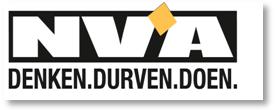 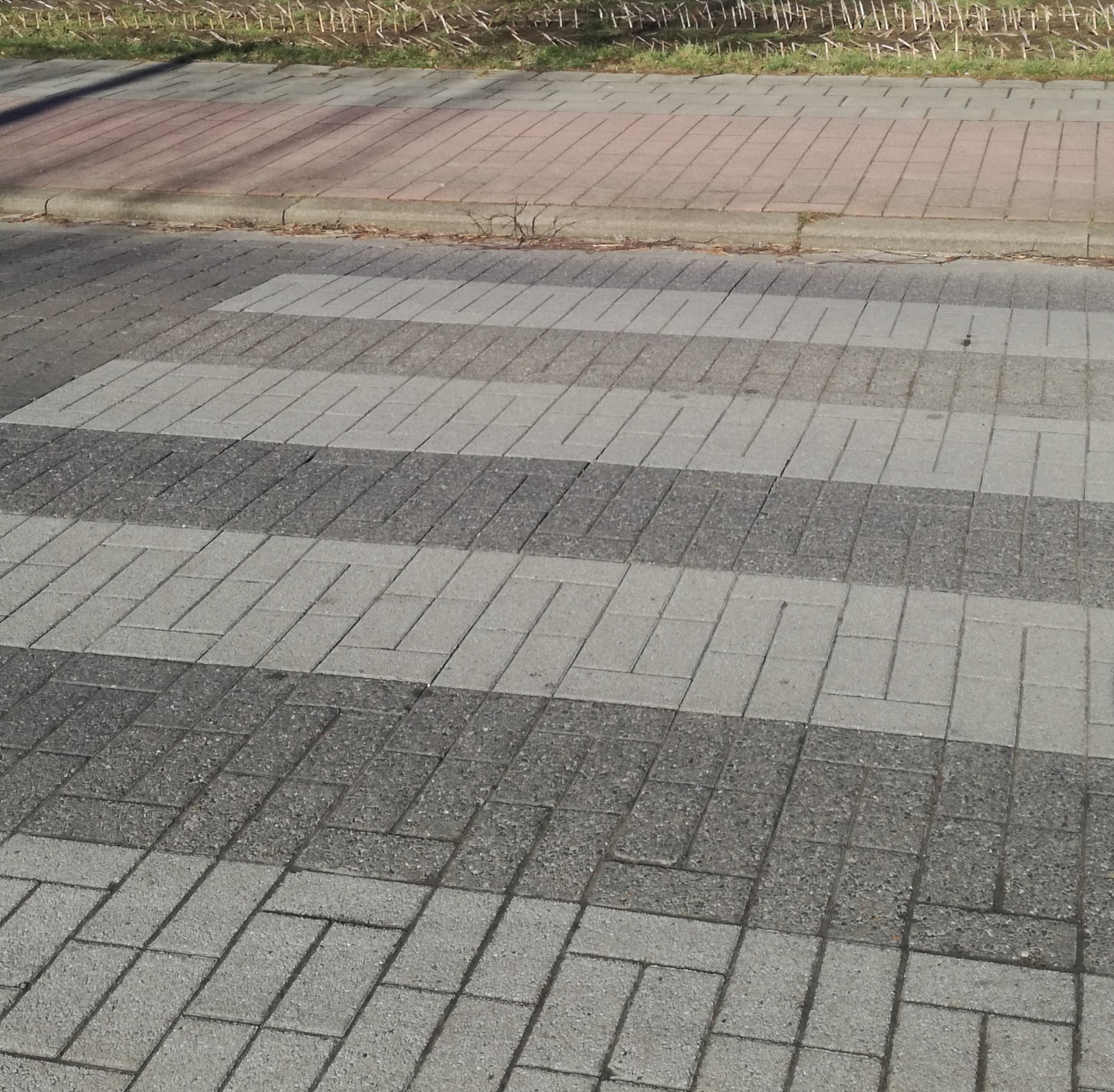 Vraag tot aanpassing van het zebrapad aan de kerk in Bevel.

Het laten zakken van de borduur om ongevallen te voorkomen met rolstoelen die zich niet tijdig kunnen verplaatsen.
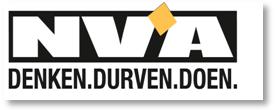 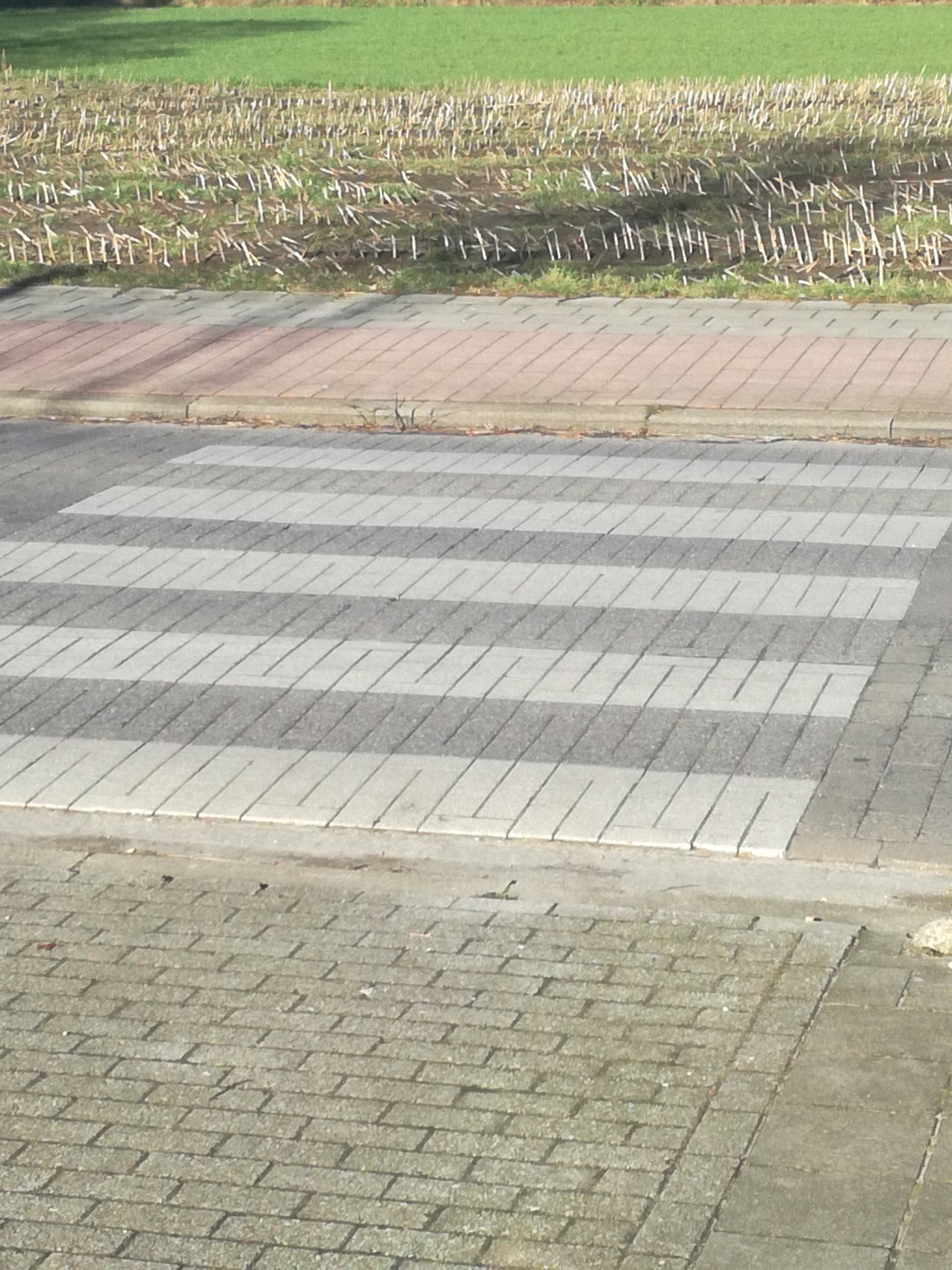 Zicht op het volledig zebrapad.

Het is duidelijk dat deze stoep een hindernis is voor rolstoel gebruikers
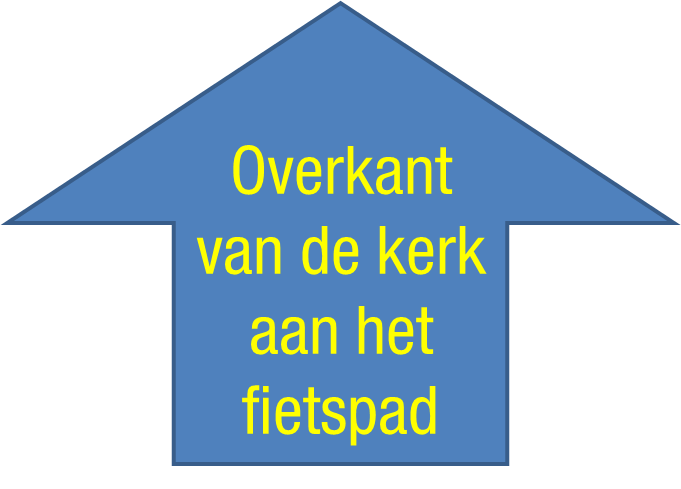 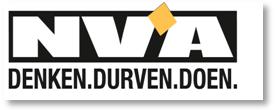 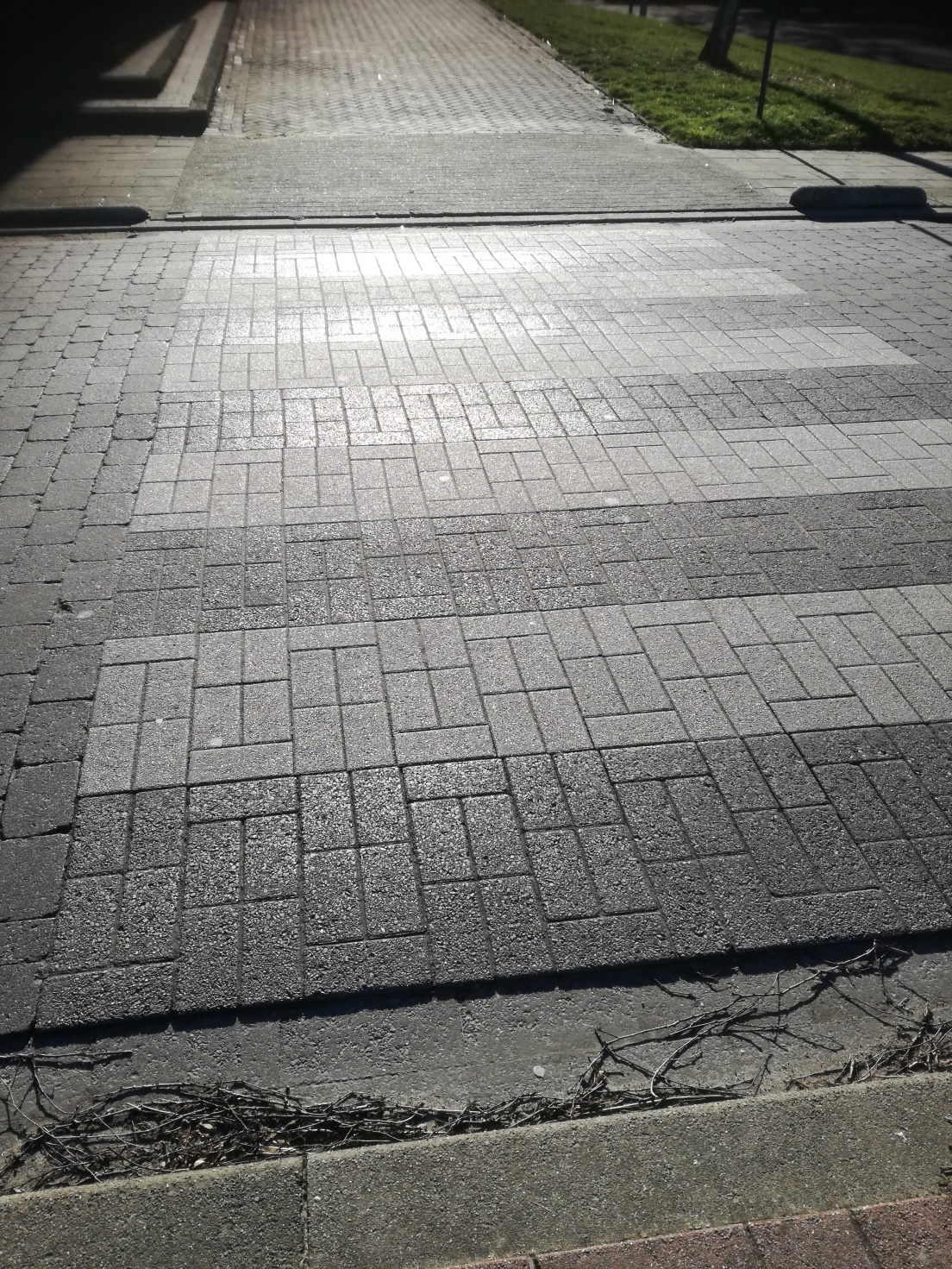 Zicht naar de kerk toe daar is wel een verlaagde stoep is.
Vraag aan het gemeentebestuur om deze onveilige situatie snel aan te passen.